Meiosis Whiteboards
Nuclear membrane disappears; DNA condenses into duplicated chromosomes; homologous chromosomes are paired
Prophase I
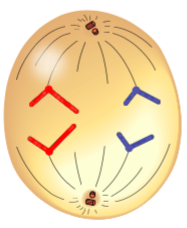 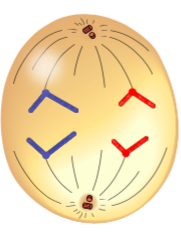 Anaphase II
Two nuclei form and each nucleus contains a complete copy of the cell’s DNA; the cell divides into two cells
Telophase I
Nuclear membrane disappears; DNA exists as chromosomes
Prophase II
Homologous chromosome pairs separate and go to each end of the cell
Anaphase I
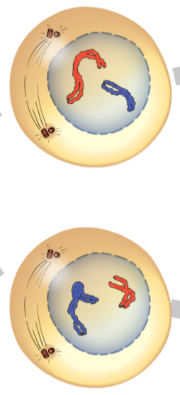 Prophase II
Chromosomes line up along the middle of the cells
Metaphase II
Four nuclei form; the cells divide, forming four new cells
Telophase II
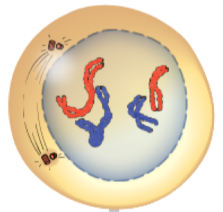 Prophase I
Sister chromatids are separated and go to each end of the cell
Anaphase II
Spindle fibres guide chromosome movement; homologous chromosome pairs line up along the middle of the cell
Metaphase I
Crossing over occurs
Prophase I
The cytoplasm of a cell divides, forming four haploid gametes
Cytokinesis
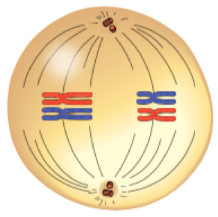 Metaphase I